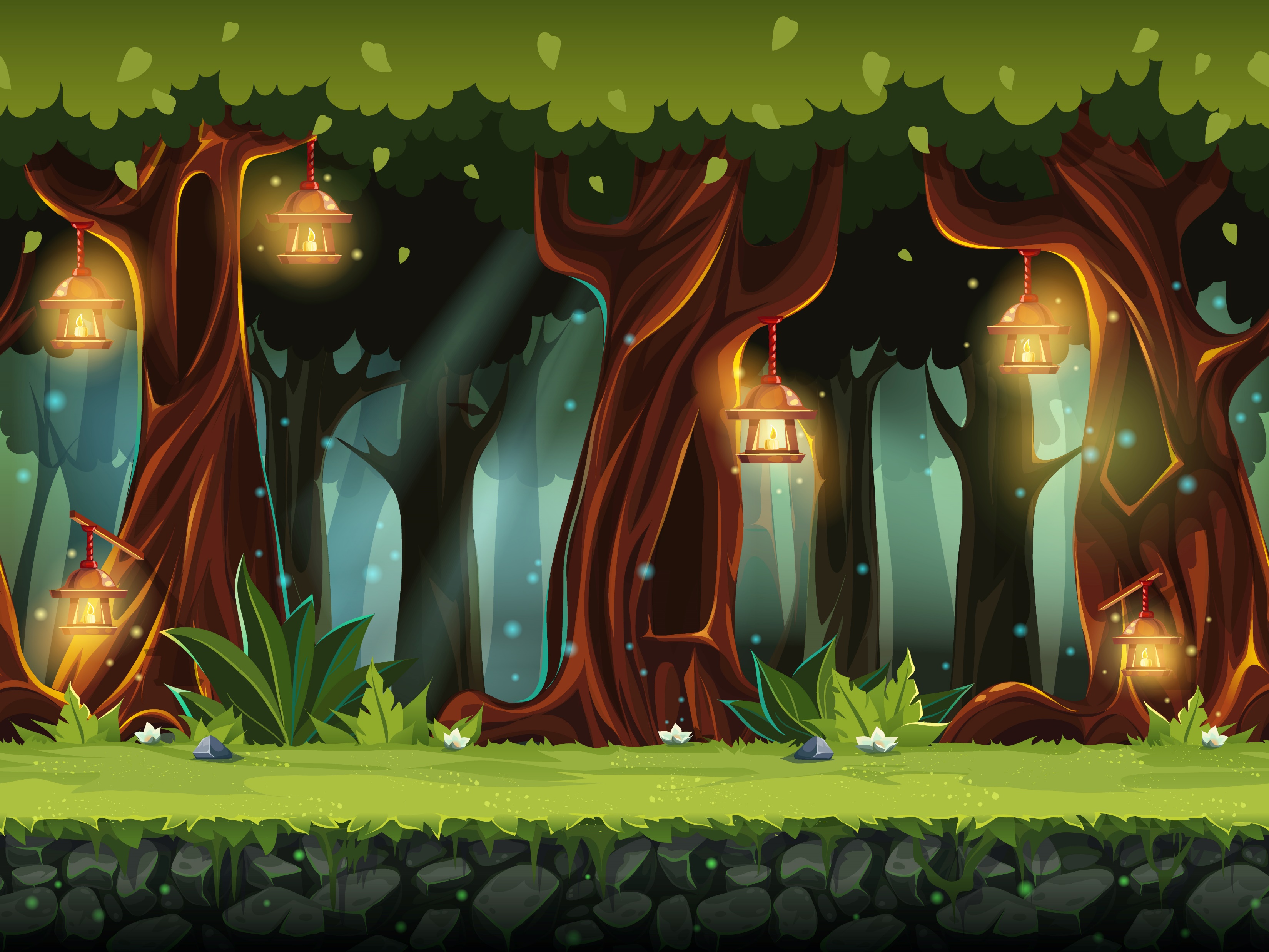 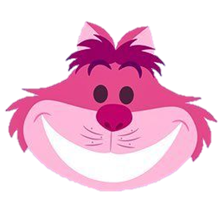 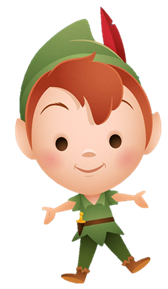 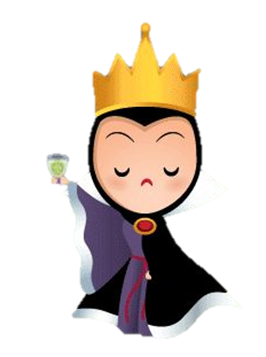 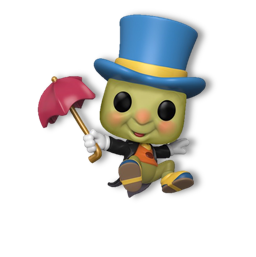 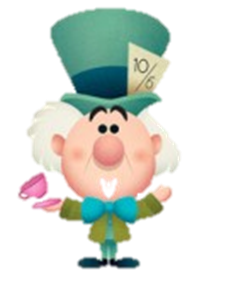 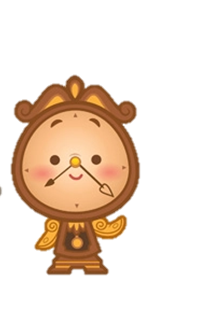 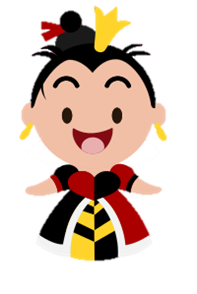 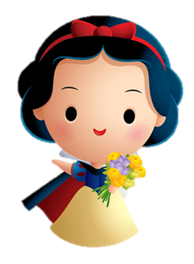 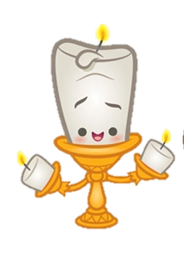 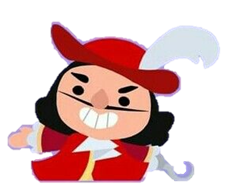 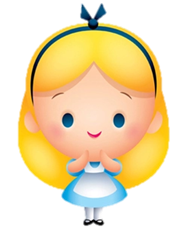 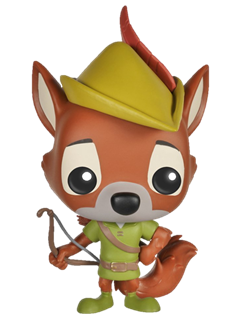 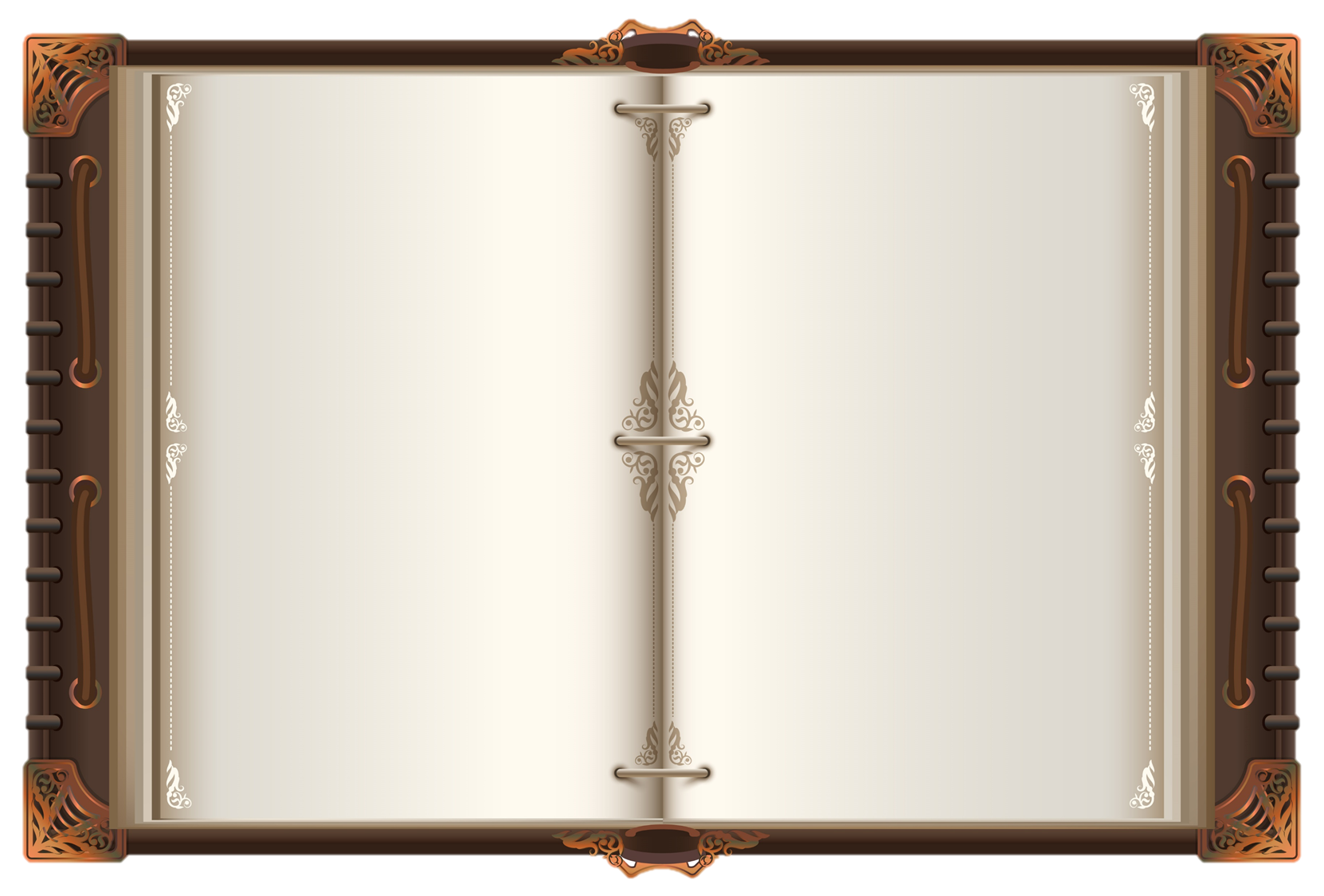 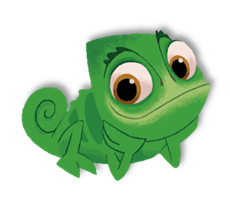 Il était une fois...
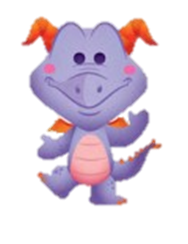 la Classe de 
CM1
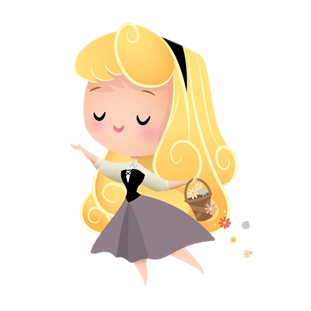 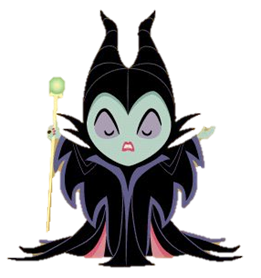 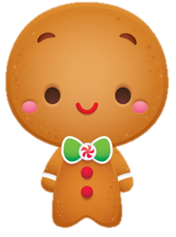 de
Sophie Poteau
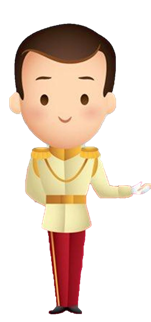 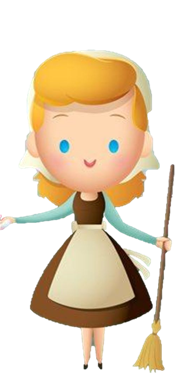 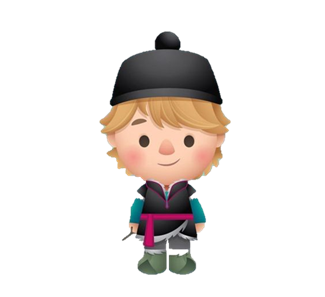 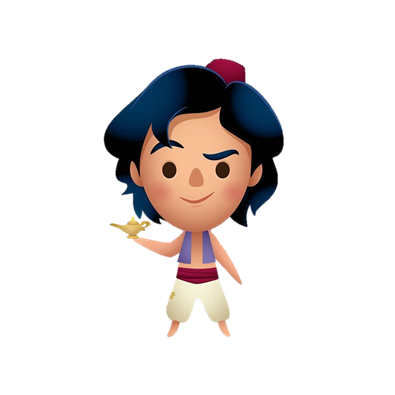 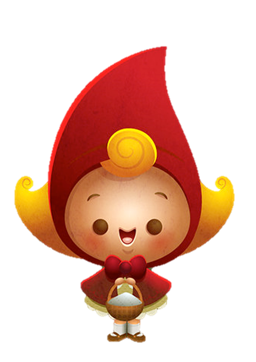 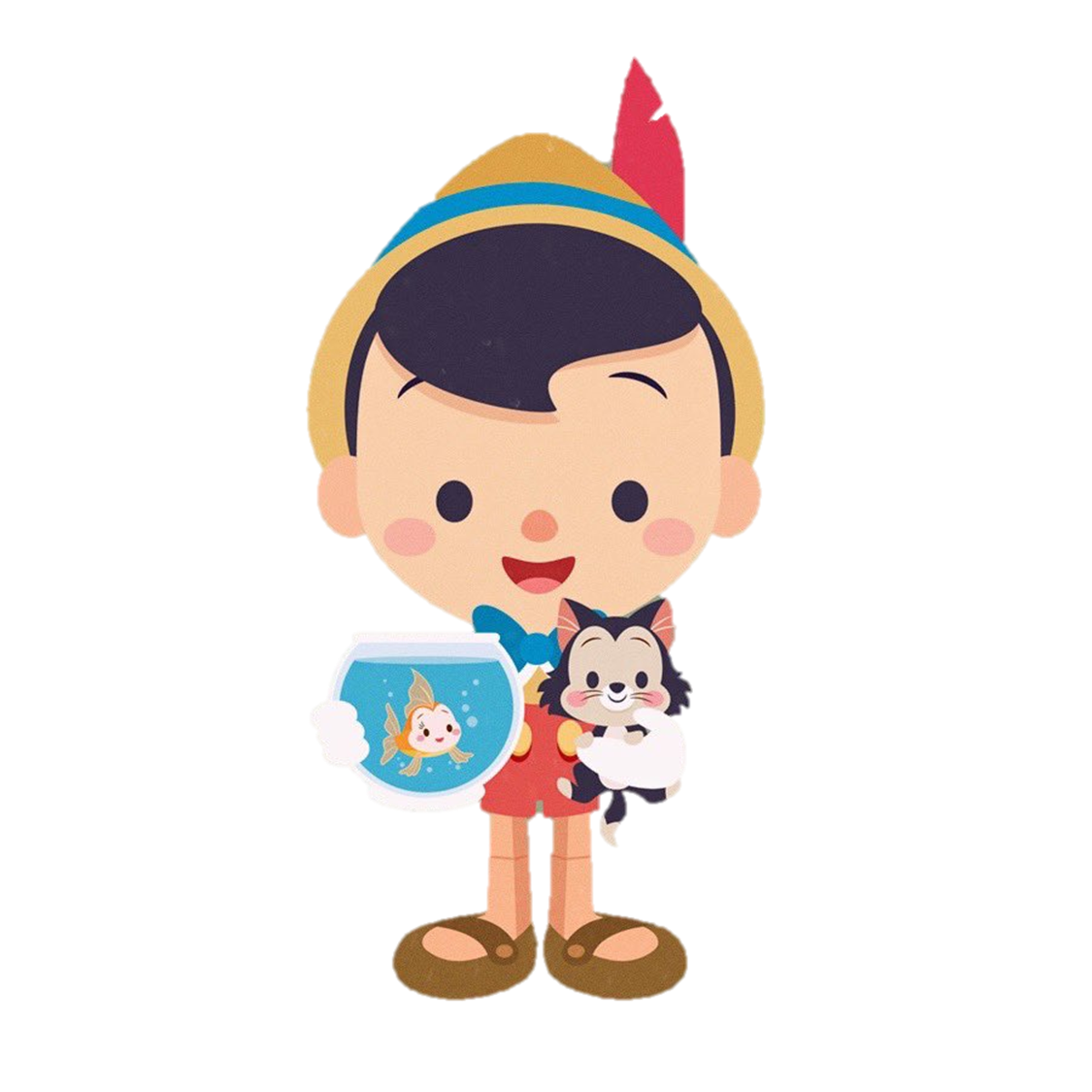 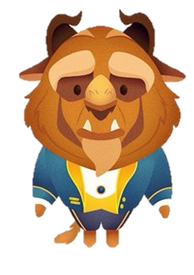 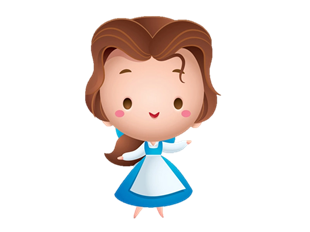 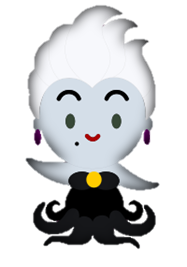 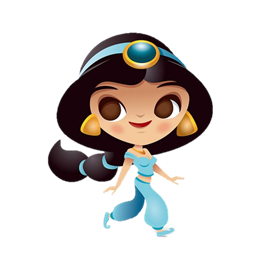 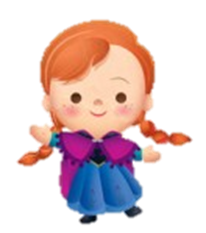 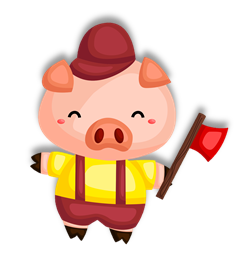 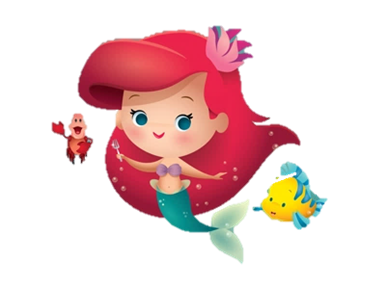 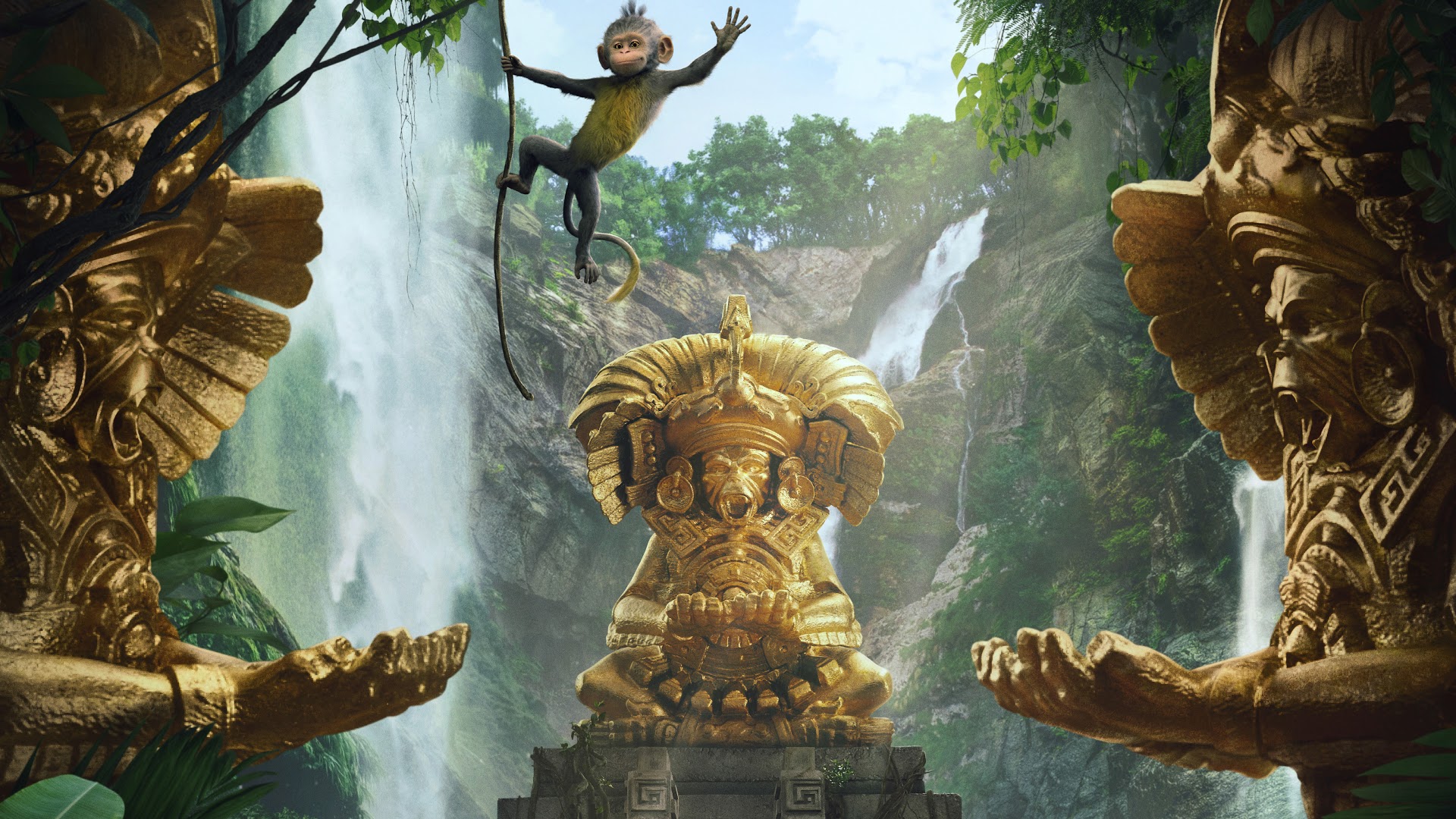 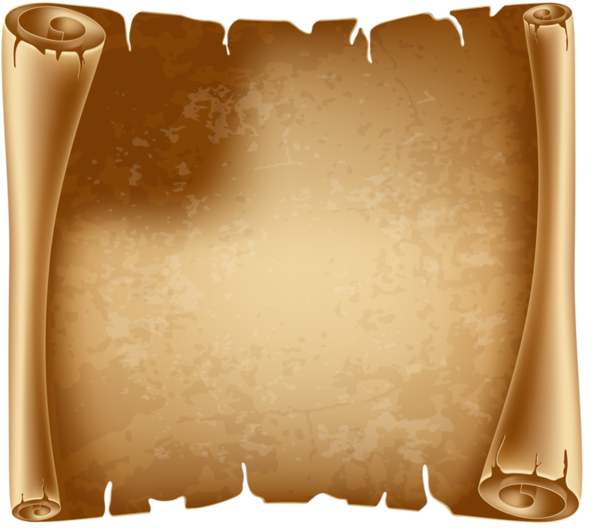 Classe de CM1 Madame Poteau
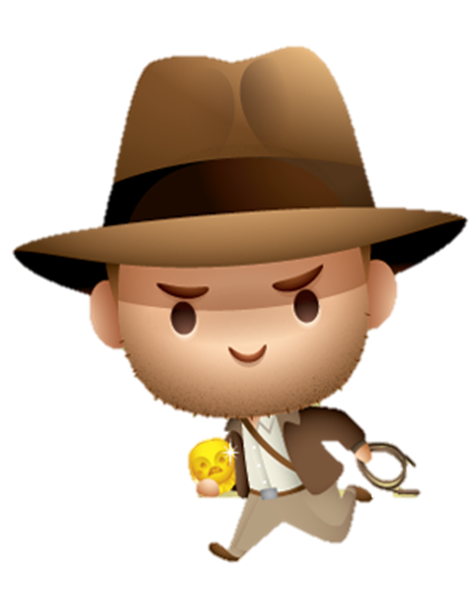 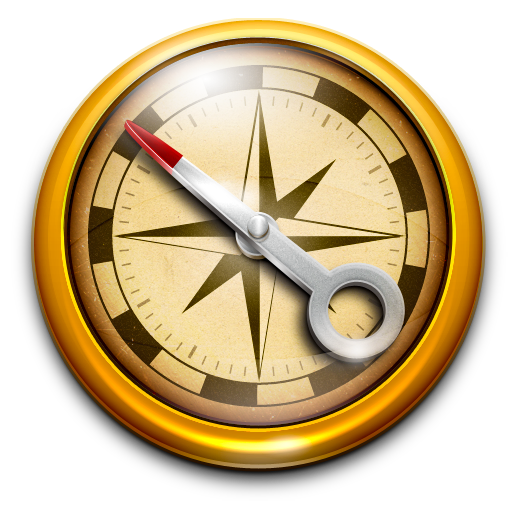 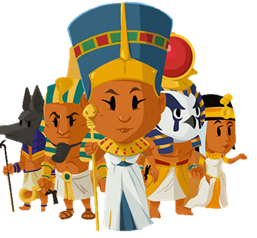 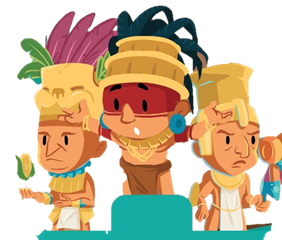 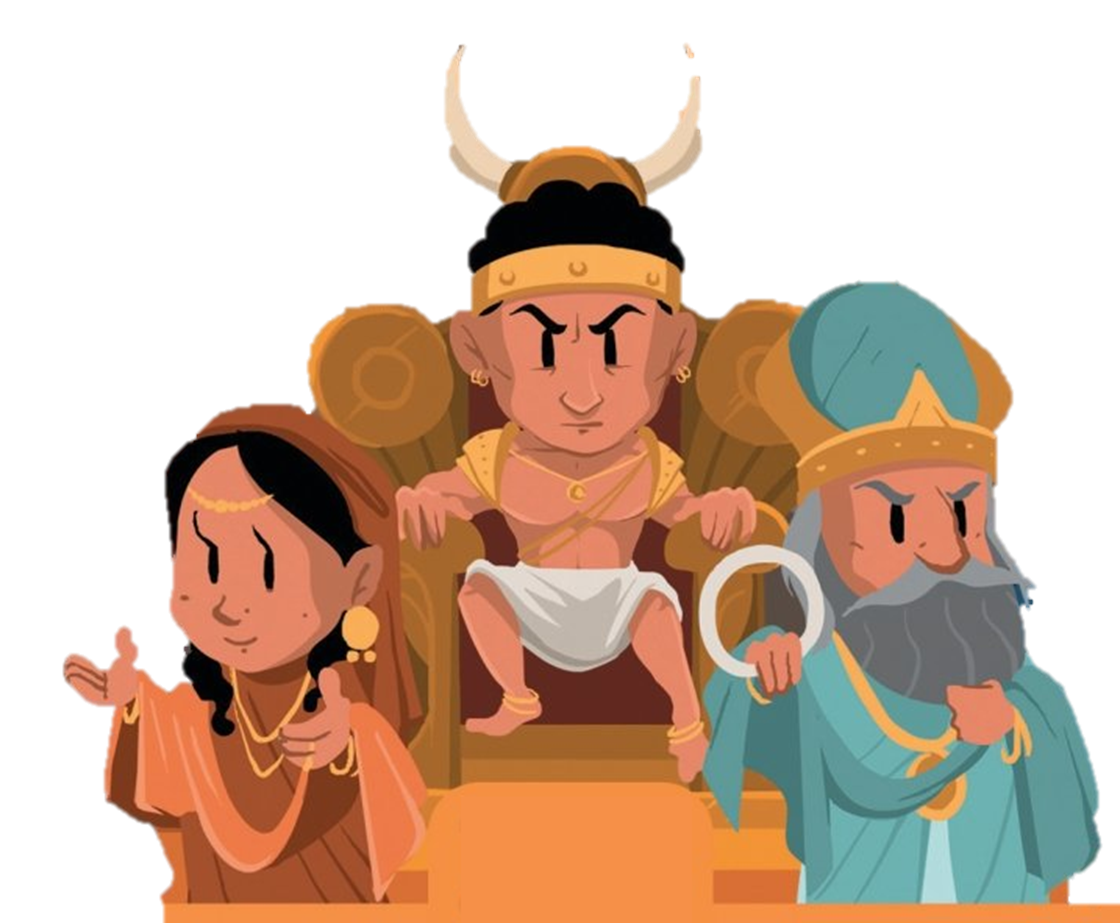 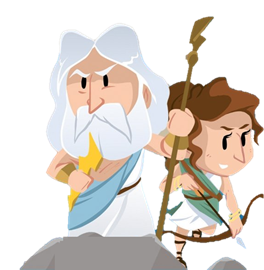 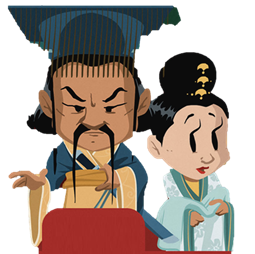 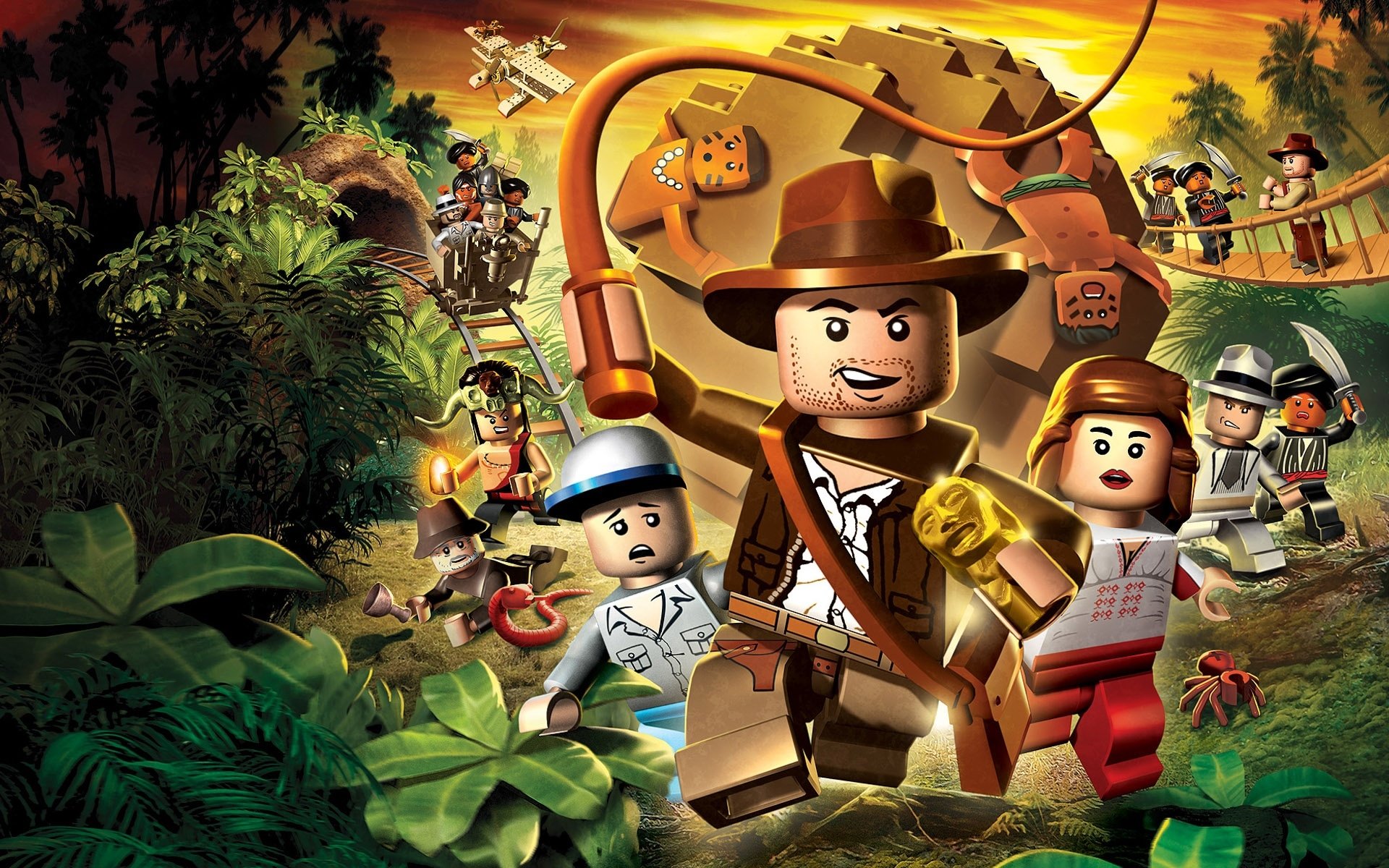 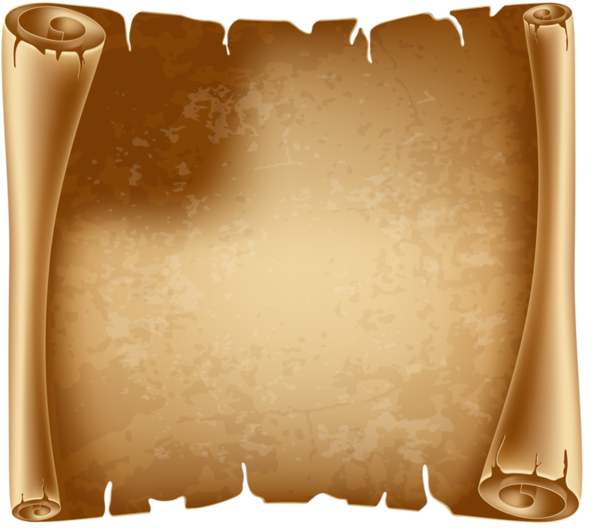 Classe de CM1 
Madame Poteau
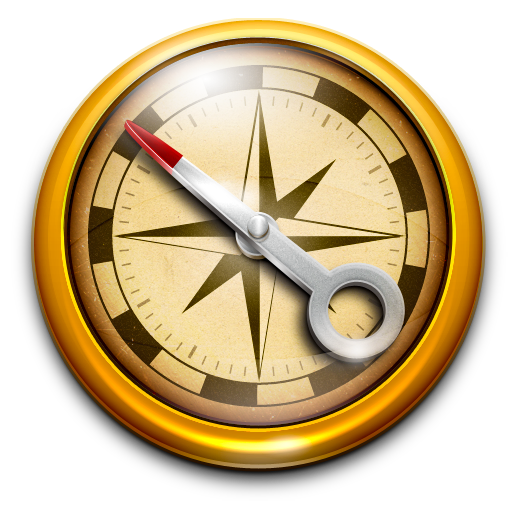 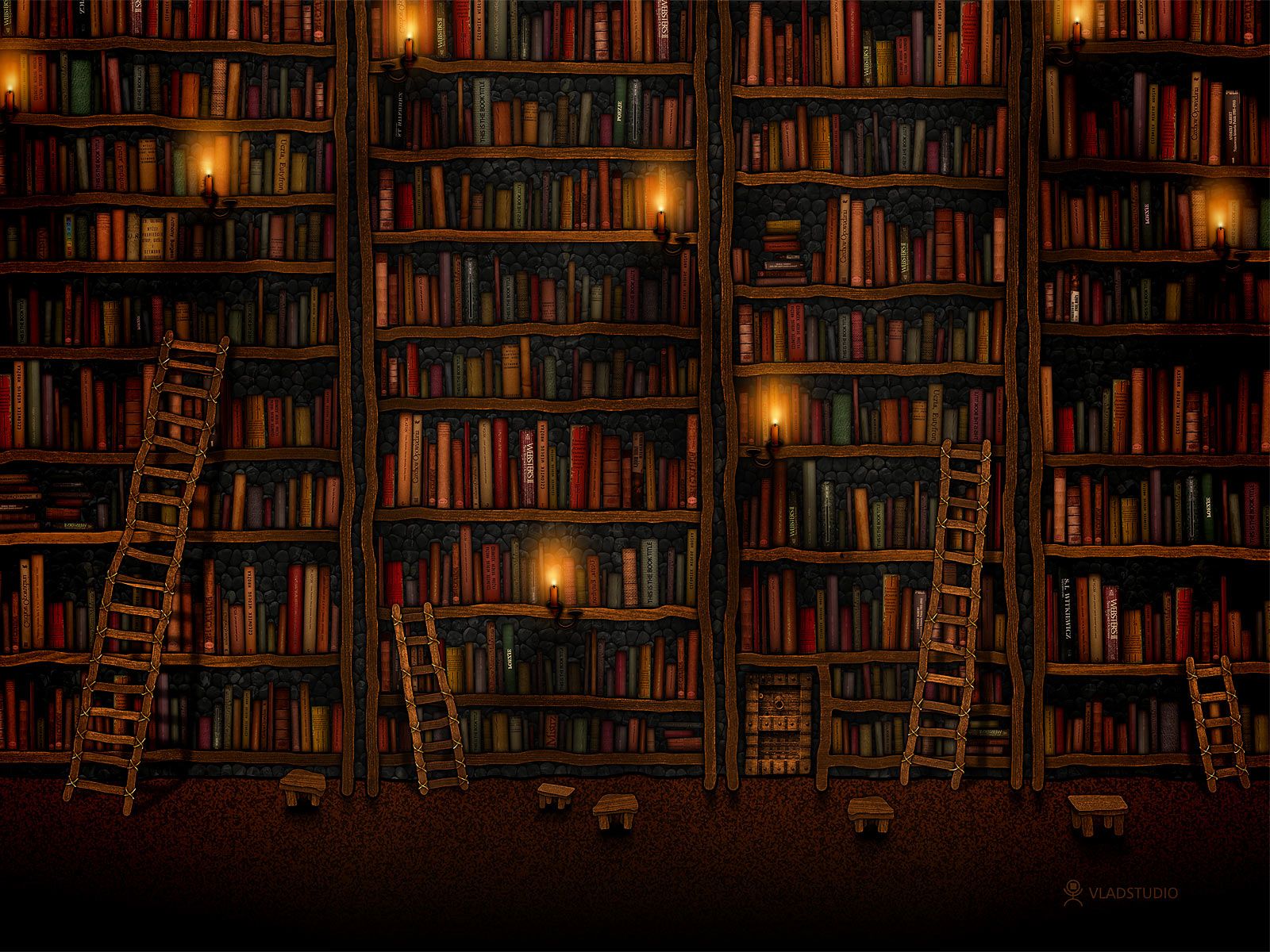 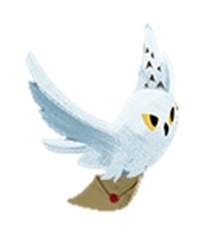 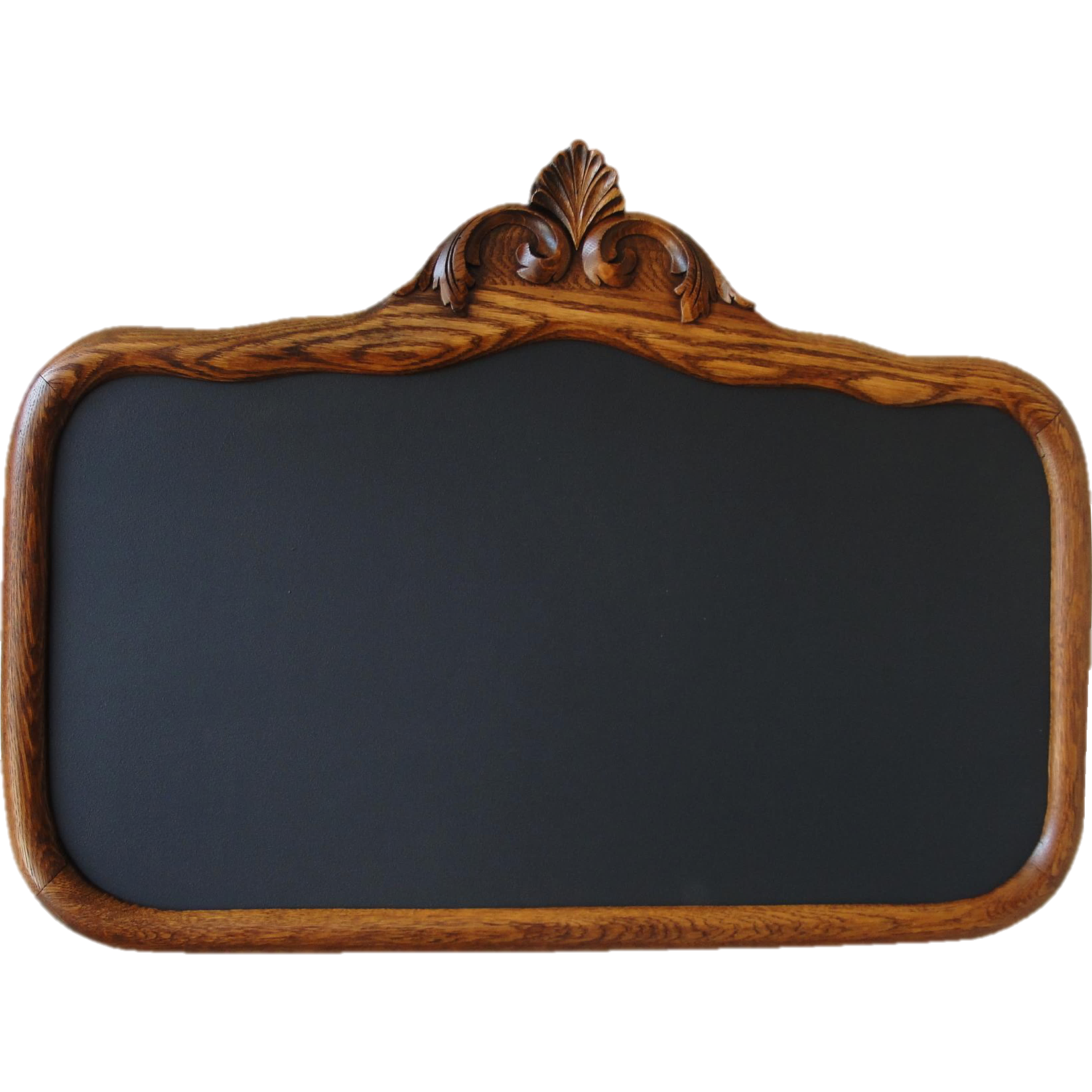 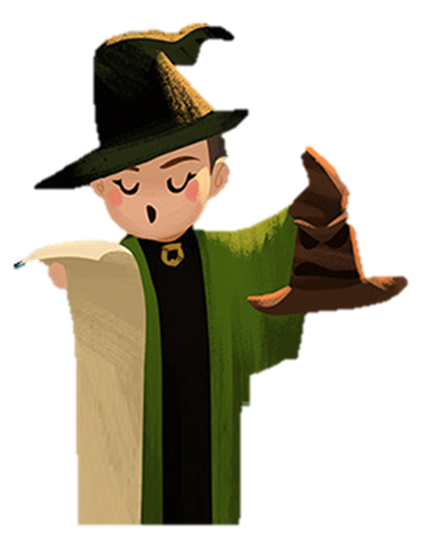 Classe de CM1
Sophie Poteau
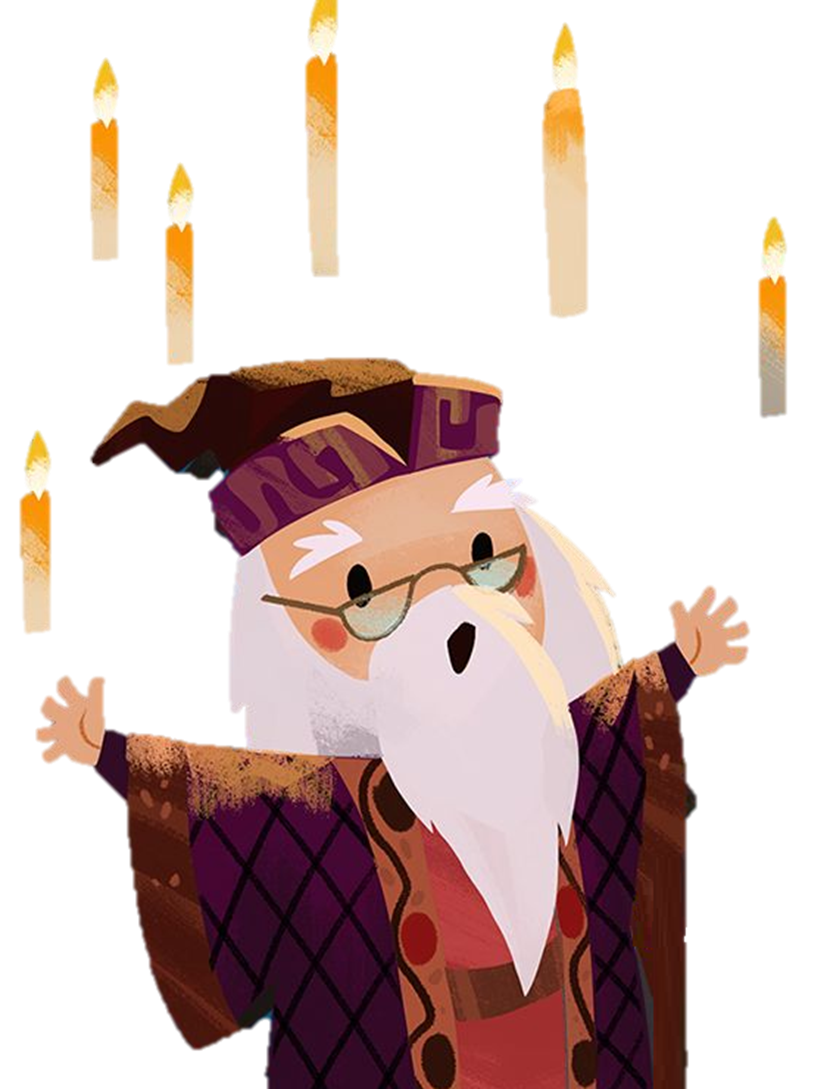 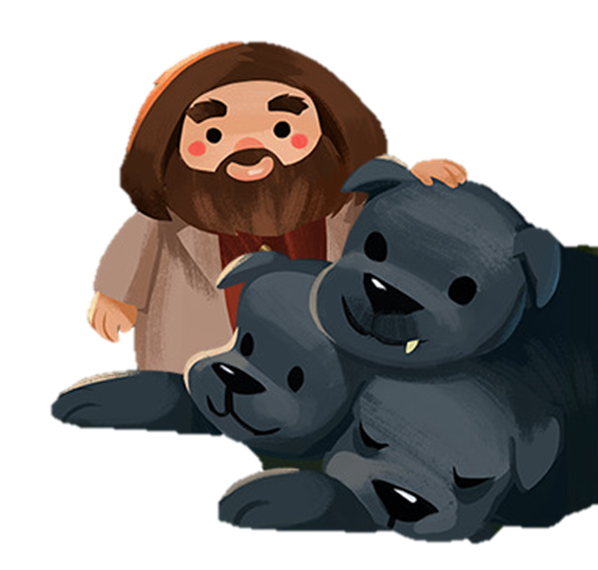